Vyrob si obrázok so zvieratkom z geometrických tvarov.
Vypracovala: Mgr.Mihaliková Anna
Spojená škola, Ul.J.Kollára 3, Nové Mesto nad Váhom
Budeš potrebovať:
maketku zvieratka
Farebný papier
Výkres
Nožnice
Lepidlo
pastelky
Najprv si vystrihneme zo šablóny geometrické tvary
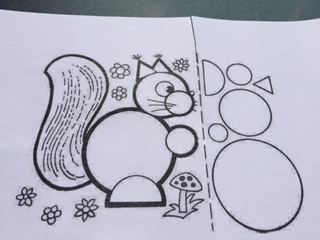 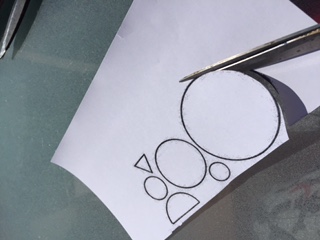 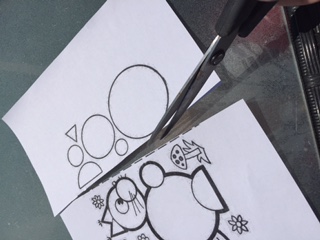 Následne obkreslíme geometrrické tvary na farebný papier
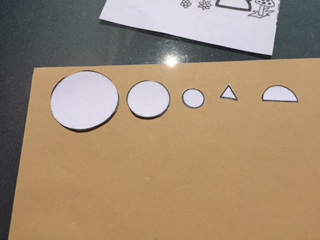 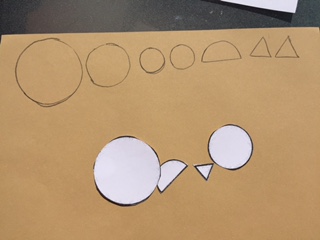 Geometrické tvary vystrihneme a nalepíme na biely výkres do pôvodného tvaru veveričky
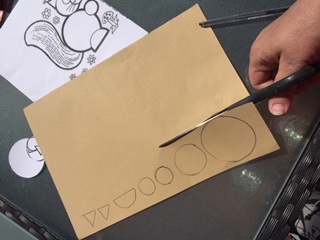 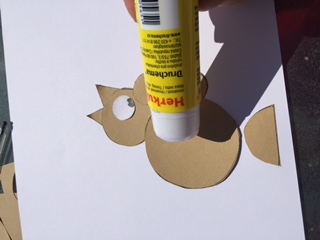 Prirobíme chvost a následne dolepíme
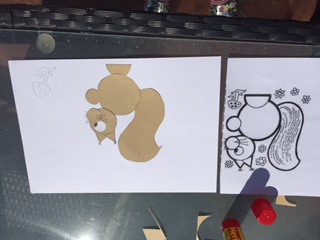 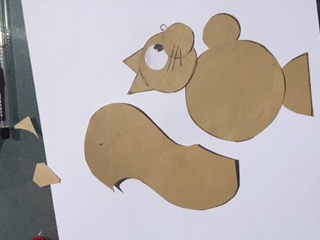 Keď je veverička hotová dokreslíme obrázok
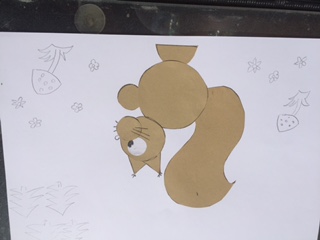 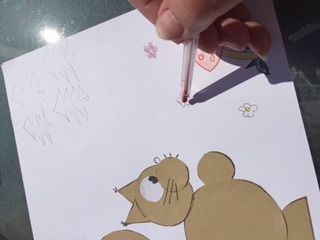 Nakreslíme kvety, hríbiky, stromy
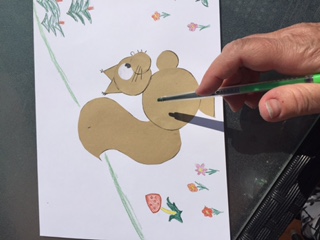 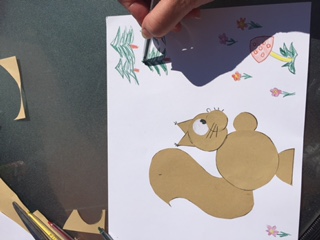 Dokreslíme pozadie zelenou farbou.
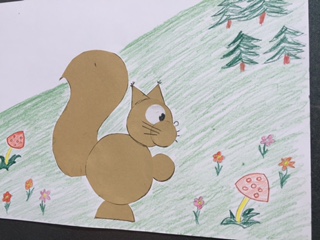 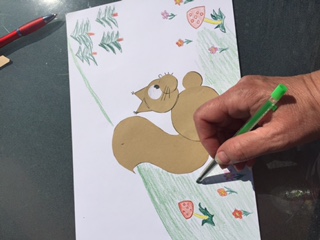 Následne dokreslíme modrú oblohu
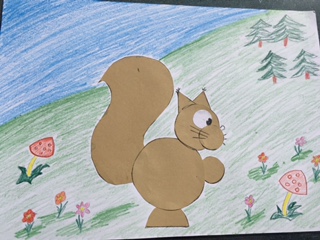 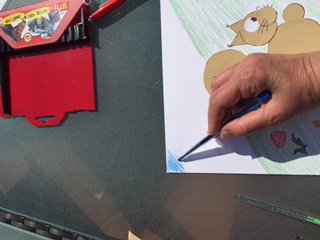 Obrázok z geometrických tvarov je hotový
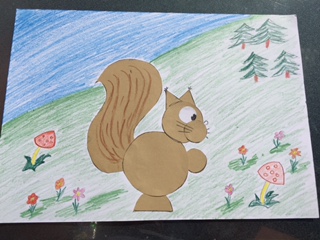 Aké geometrické tvary sme použili pri vytváraní veveričky?
trojuholník                             


                                   
                                     kruh


                                  
                                     
                                       polkruh
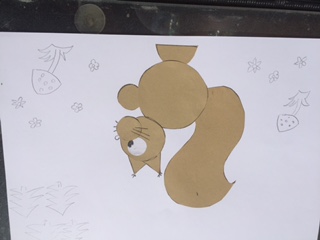 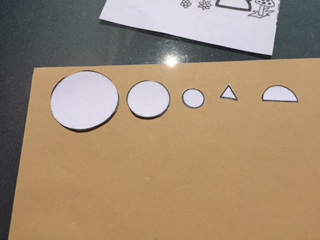 Prácu využijeme na hodine matematiky pri výučbe o geometrických tvaroch, na hodine výtvarnej výchovy a pracovného vyučovania s výchovno- vyučovacím cieľom: Ochrana životného prostredia ,apríl-mesiac lesov, pri príležitosti dňa Zeme- 22.apríla.